ПОСЛОВИЦЕ И МИСЛИ КОЈЕ ТРЕБА ДА СЕ ПАМТЕ II
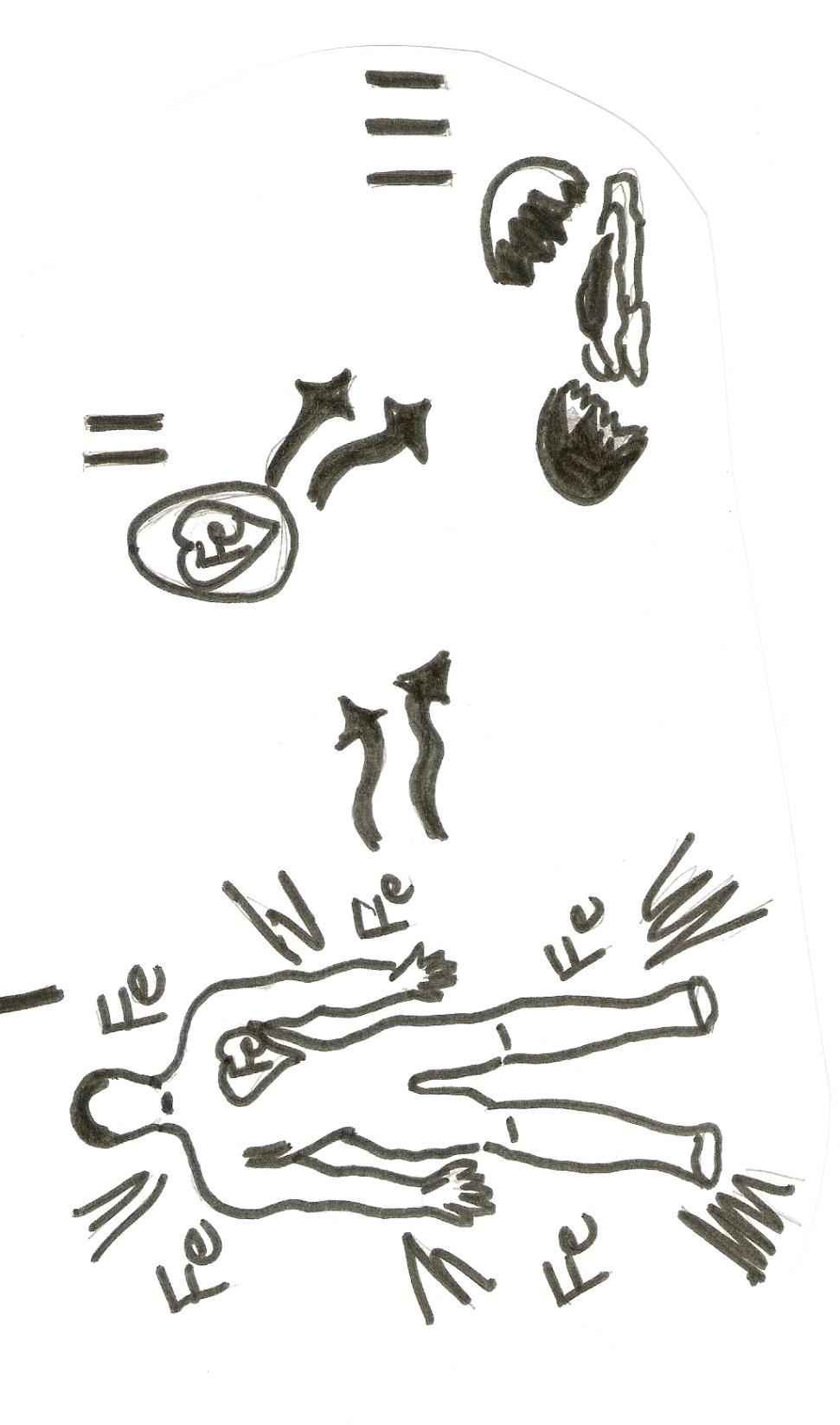 „ЧОВЈЕК ЈЕ ТВРД КАО КАМЕН, А СЛАБИЈИ ОД ЈАЈЕТА“.
„ИНАТ ЈЕ НЕСРЕЋАН ЗАНАТ“.
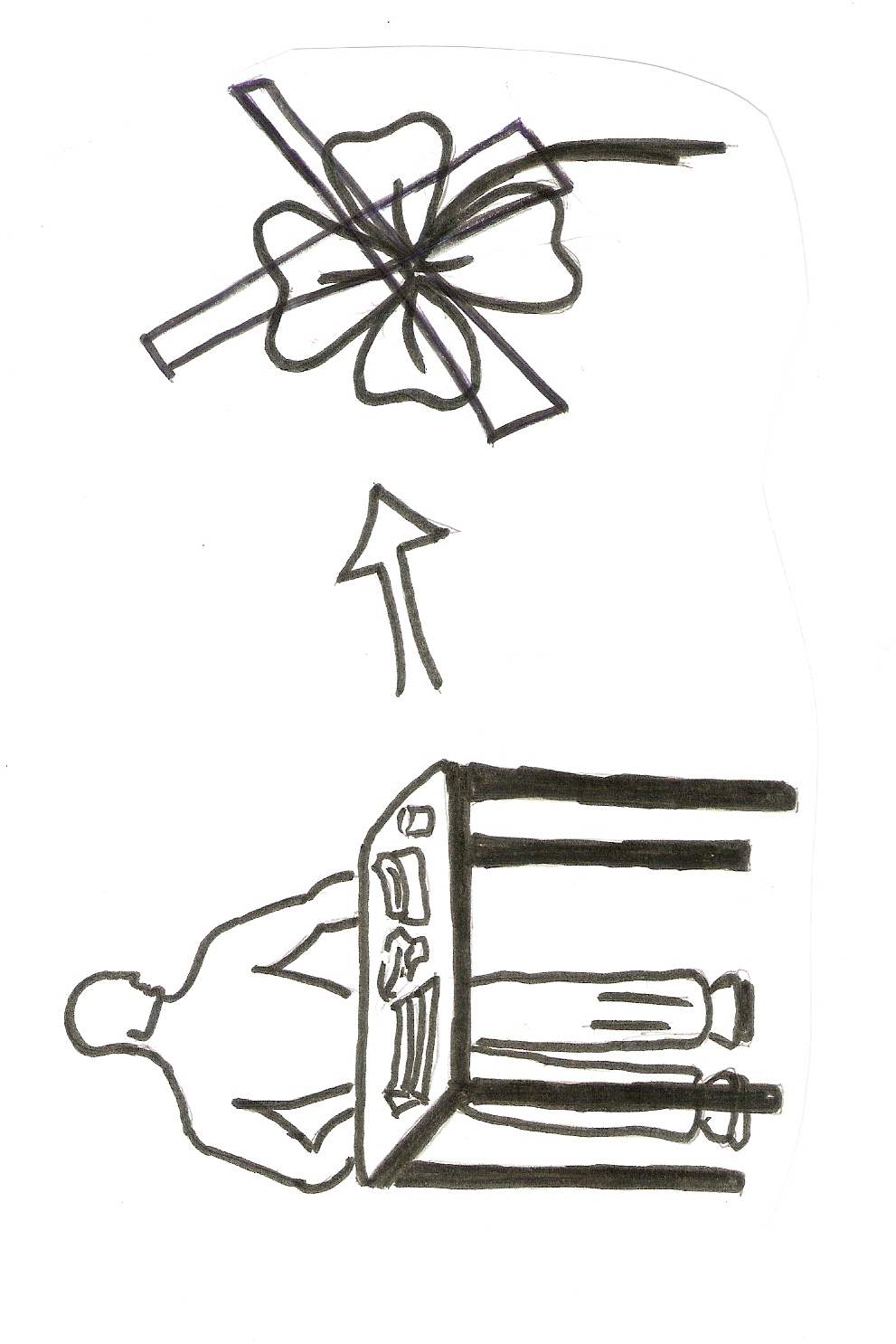 „ПОСТОЈЕ ДВА САВРШЕНА ЧОВЈЕКА, МРТАВ И НЕРОЂЕН“.
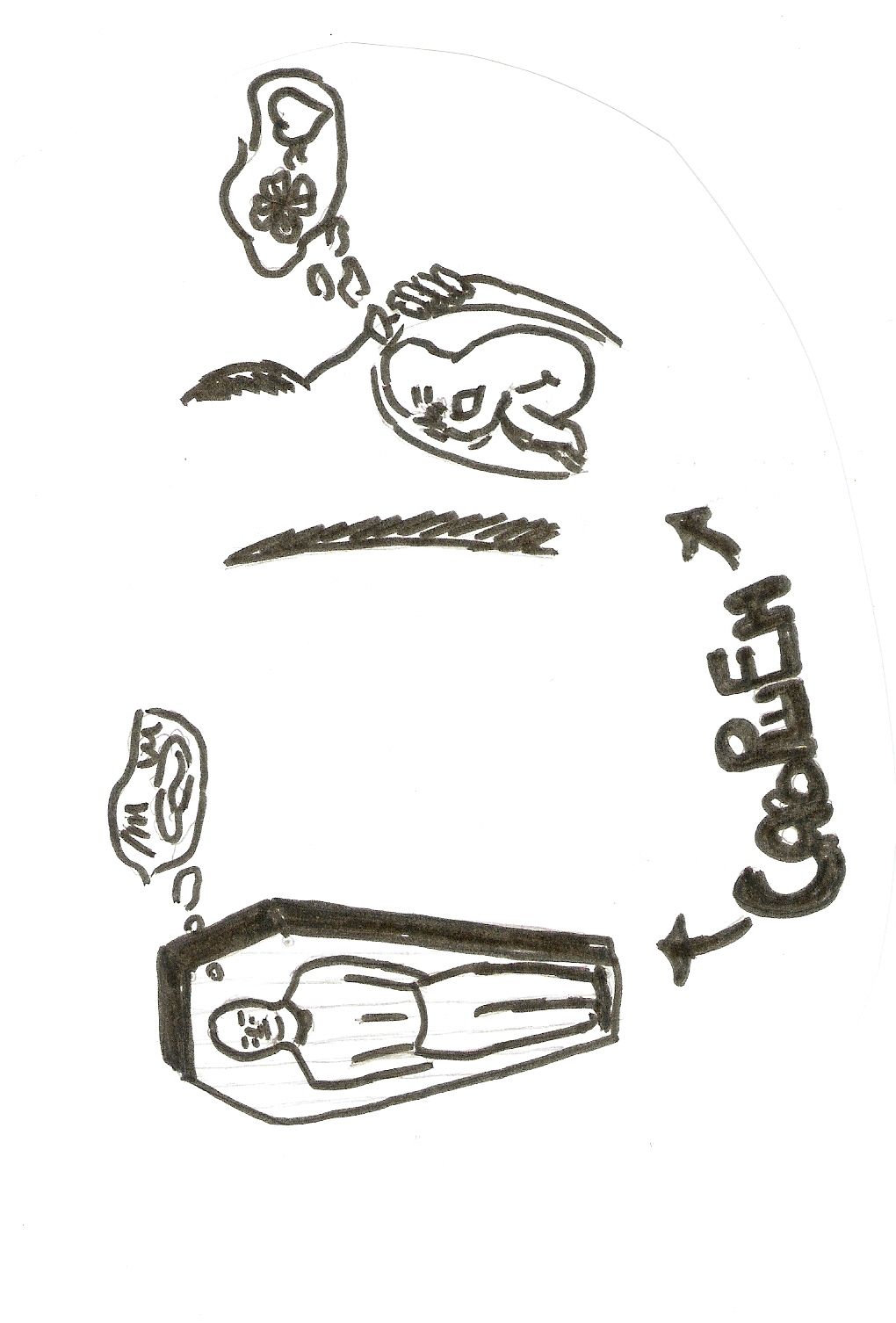 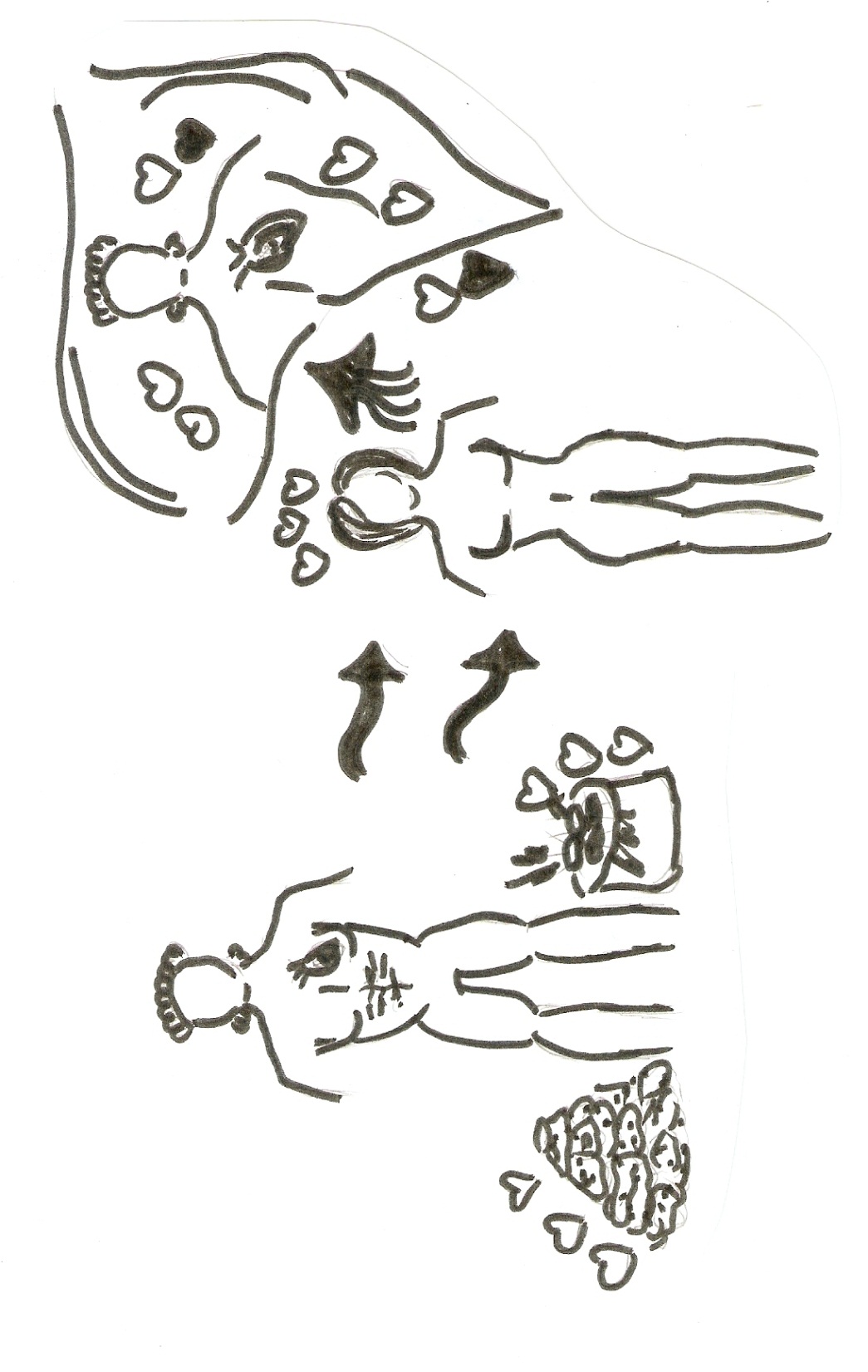 „ЖИВОТ МУШКАРЦА ЈЕ СЛАВА, ЖИВОТ ЖЕНЕ – ЉУБАВ“.
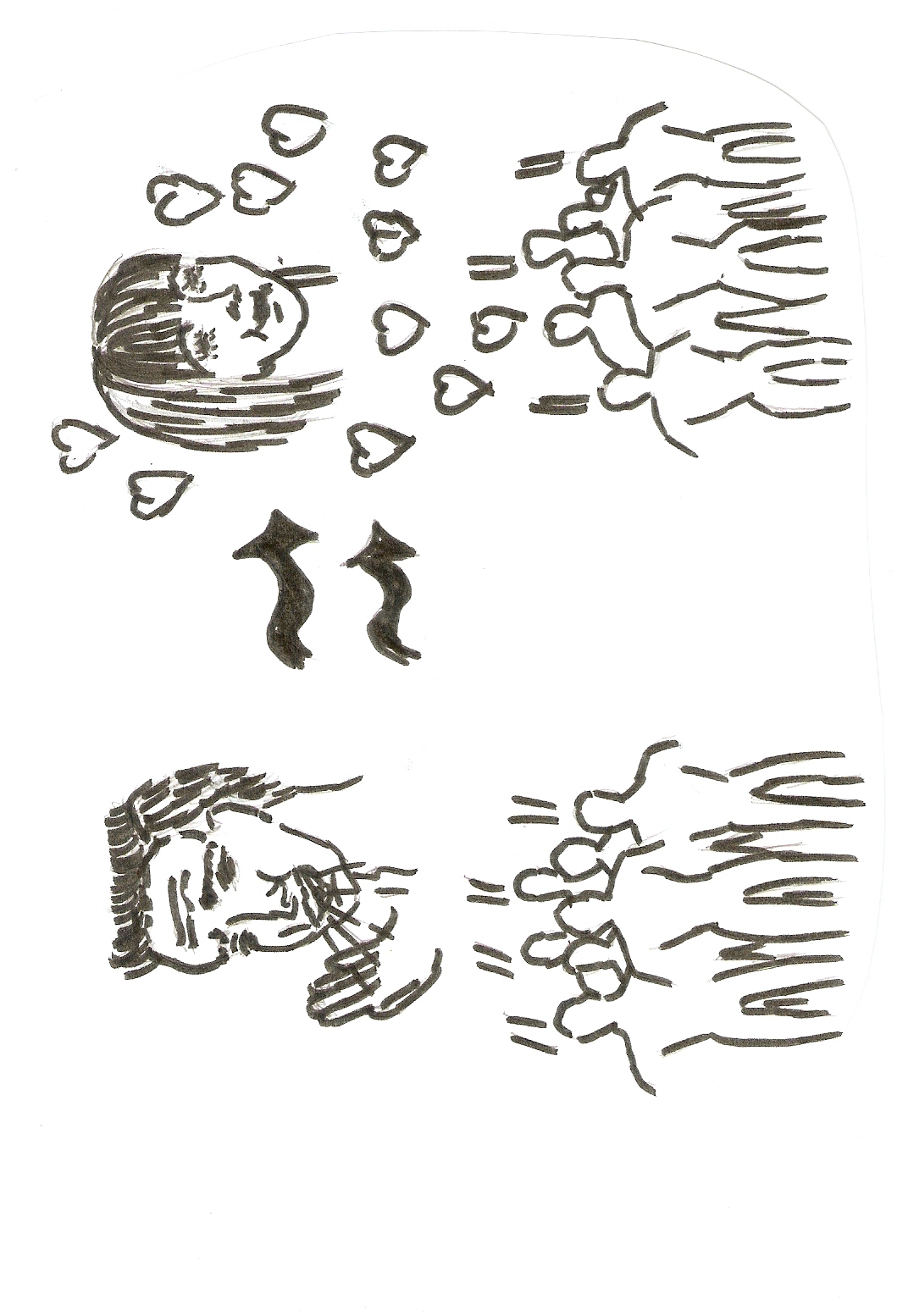 „ЉУБАВ И КАШАЉ СЕ НЕ МОГУ САКРИТИ“. ЏОРЏ  ХЕРБЕРТ
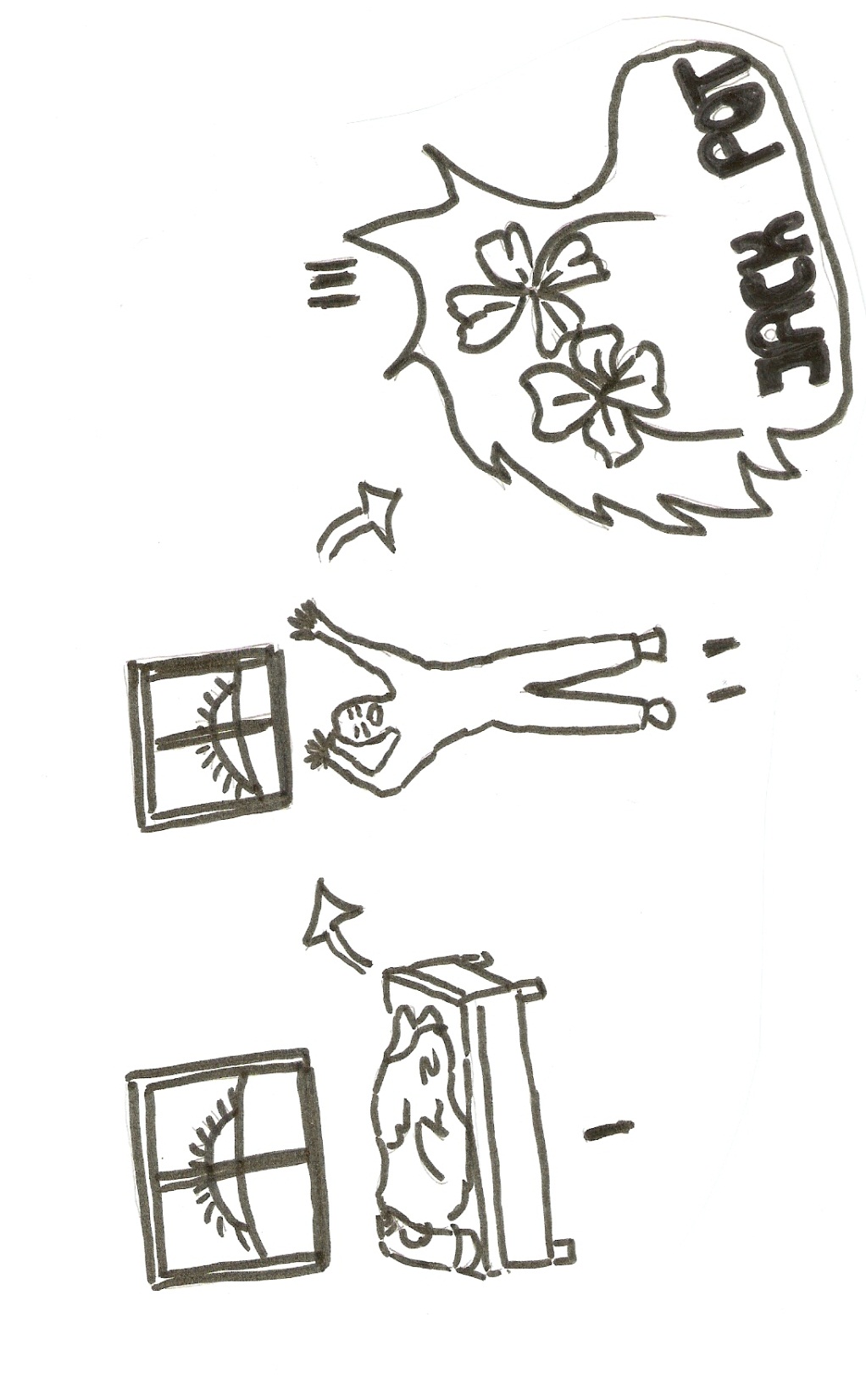 „КО РАНО РАНИ ДВИЈЕ СРЕЋЕ ГРАБИ“.
& ХВАЛА НА ПАЖЊИ &
РАДИЛЕ УМЈЕТНИЦЕ II-7:  
-БЛАНКА ЈОРГИЋ 
-ЈОВАНА ДАБИЋ
-КРИСТИНА ЧЕКО 
- MИЛИЈАНА САВАНОВИЋ    ментор: мр Сања Ђурић, проф.